CHARACTER DEFININGa library journaling game
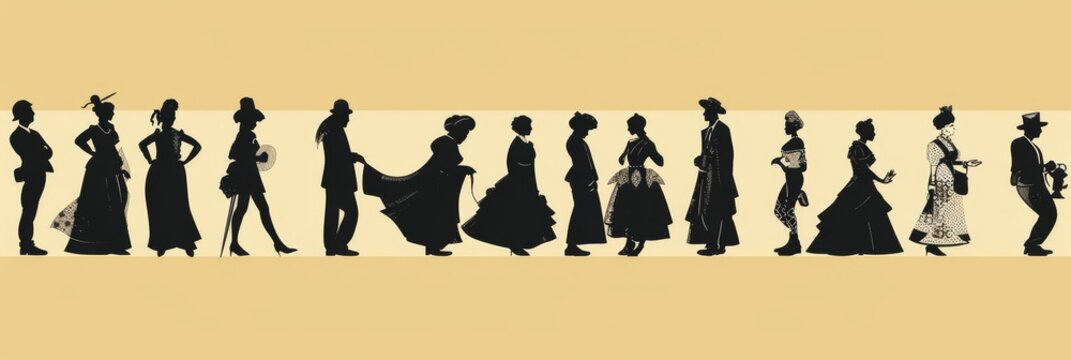 By 
David Smith
Action based research development
[Speaker Notes: Action based research following a personal professional practice model: Marshall, J. (2016) First person action research: Living life as inquiry. London, England: SAGE Publications Ltd.
Running weeding project summer 2024, informed by: O’Farrell, S. (2023)‘Weeding at Westminster -wins, woes, and ways forward’. CPD25 Research Forum . 26 January 2023.
Shared feedback on profession practice from LILAC: Mckinnery, P. (2024) Serendipitous searching: taking art students on a visual research journey. LILAC2024 . 25 March 2024.]
Games in the library context
Fun
Walsh, A. (2018) The librarians’ book on teaching through games and play. Tallinn, Harju Maakond: Innovative Libraries.

Unexpected encounters
Borchgrevink, H. (2024) ‘Finding objects, connecting dots: Exploring serendipity as interruptive artistic strategy for audience interaction in public spaces’, Nordic Journal of Art & Research, 13(2).

Empathy
Karayigit, C. and Ozier, M. (2023) ‘Using character connection journaling to develop cultural empathy’, British Journal of Guidance & Counselling, 51(5), pp. 727–738. 

Decolonising
Crilly, J. and Everitt, R. (2022) Narrative expansions: interpreting decolonisation in academic libraries. London: Facet Publishing.
[Speaker Notes: Fun principle that fun aids learning and engagement
That allowing an encounter that is unexpected, like the weeded book project, allows information to be rethought or creatively associated with other sources.
Empathy, that seeing things from other perspectives ethically empowering both personally and socially – practical form of social justice.
Decolonising is a practice]
Finding an exemplar journaling game: The Last Teashop
Spring Villages (2022) Last Tea Shop Classic. Available at: https://springvillager.itch.io/last-tea-shop
[Speaker Notes: A game where you slowly disclose meaning from encounters to make sense from other unexpected contexts.  Creativity is used to cohere meaning.]
Character Defining – establishing the games principles
Create a central character through the interpersonal relations they have with other important people in their life.

Defining these important characters through the random selection of library books from a curated collection (designed with citational justice and social justice aims).

To allow time for the players to investigate and read the selected books.

For players to have time to share and tell each other about the characters they have created as a conclusion to the game
[Speaker Notes: Note the character theme is developed from empathy principle and Amita’s presentation: Nijhawan, A. (2024) 'Storytelling and Identity' [Lecture]. Learning Lounge Talks, UAL, 29 October 2024.]
Designing the players’ character sheets
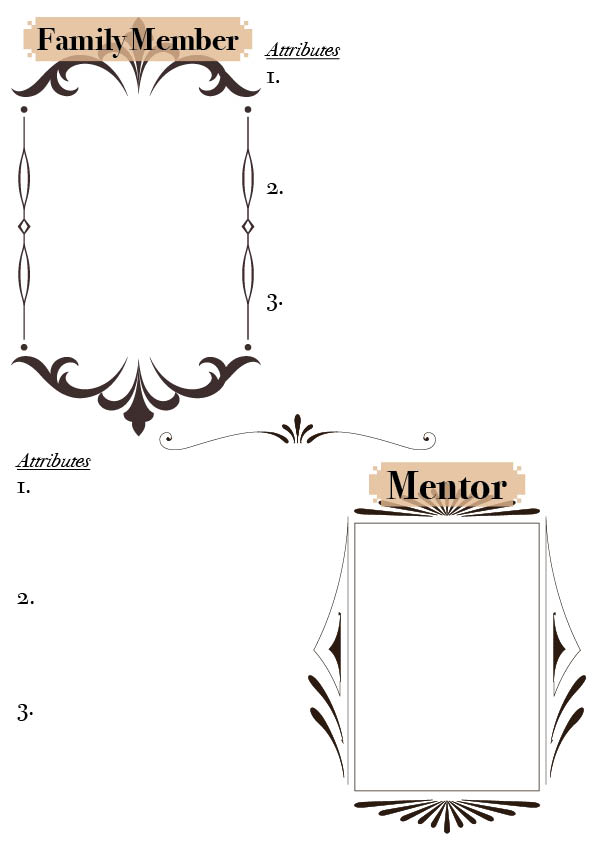 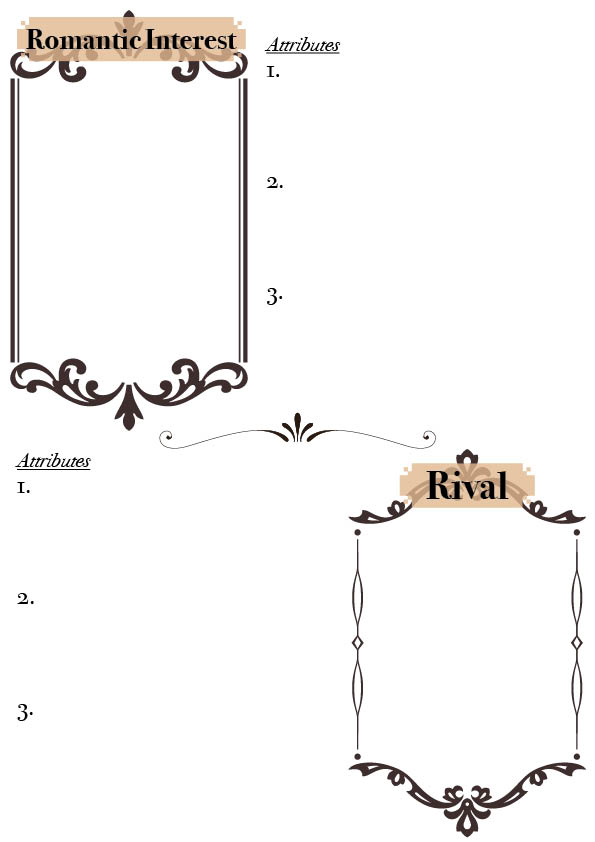 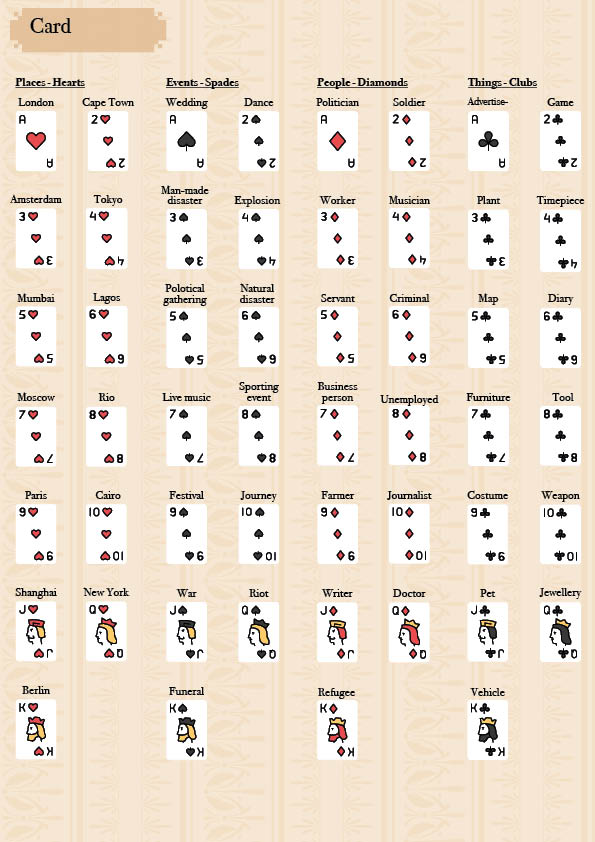 [Speaker Notes: Designed by Mara Della Devova]
Curating the prompt bibliography – citational justice practice
52 cards x 6 dice rolls = 312 bibliographic references
Suits themed around places, people, objects and events
Each archetype/prompt should follow a process of decentering gravitational citations (Healy, 2015)
[Speaker Notes: Healy, K. (2015) Gender and Citation in Four General-Interest Philosophy Journals, 1993-2013. Available at: https://kieranhealy.org/blog/archives/2015/02/25/gender-and-citation-in-four-general-interest-philosophy-journals-1993-2013/ (Accessed: Jan 8, 2025).]
Playing the game
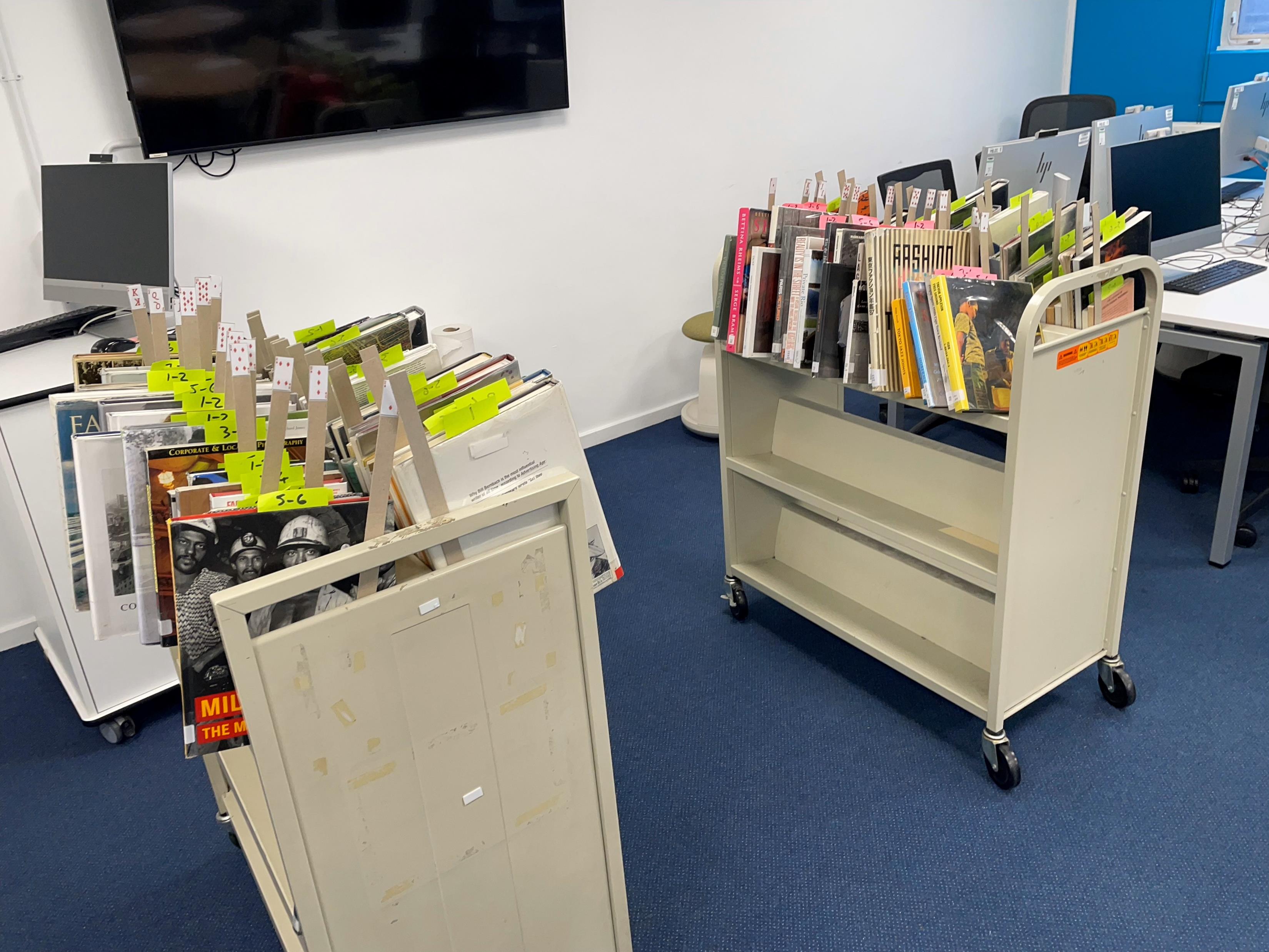 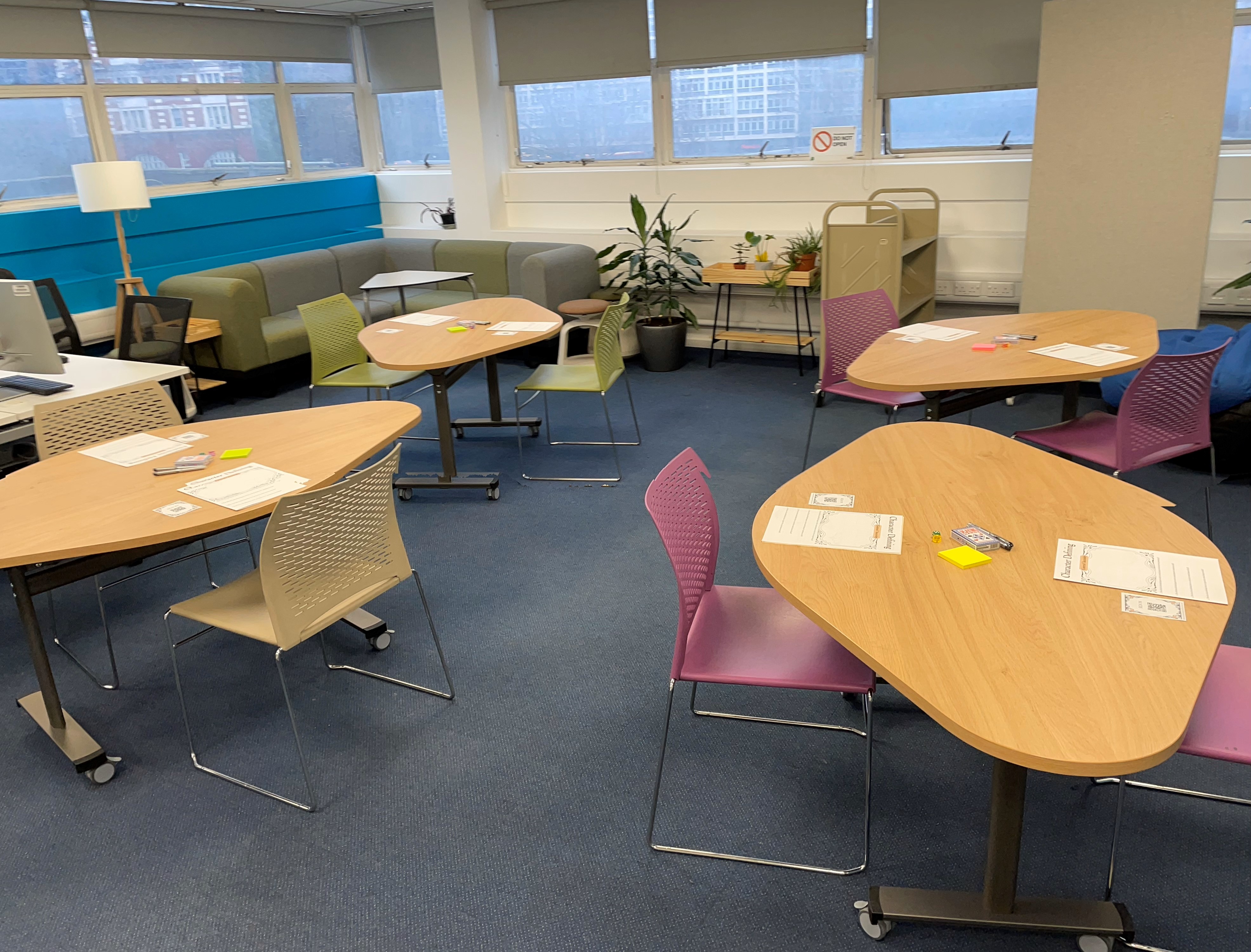 Observations:

Practical – accessing books, rule explanations, “how do I create a character”.

Player sharing – political motifs, wild associations, themes of travel and locations, recurrence of ethics and relationships to others.

Reflection on the game – process of creation, unexpected information, wanting to find out more about new topics (reference requests).
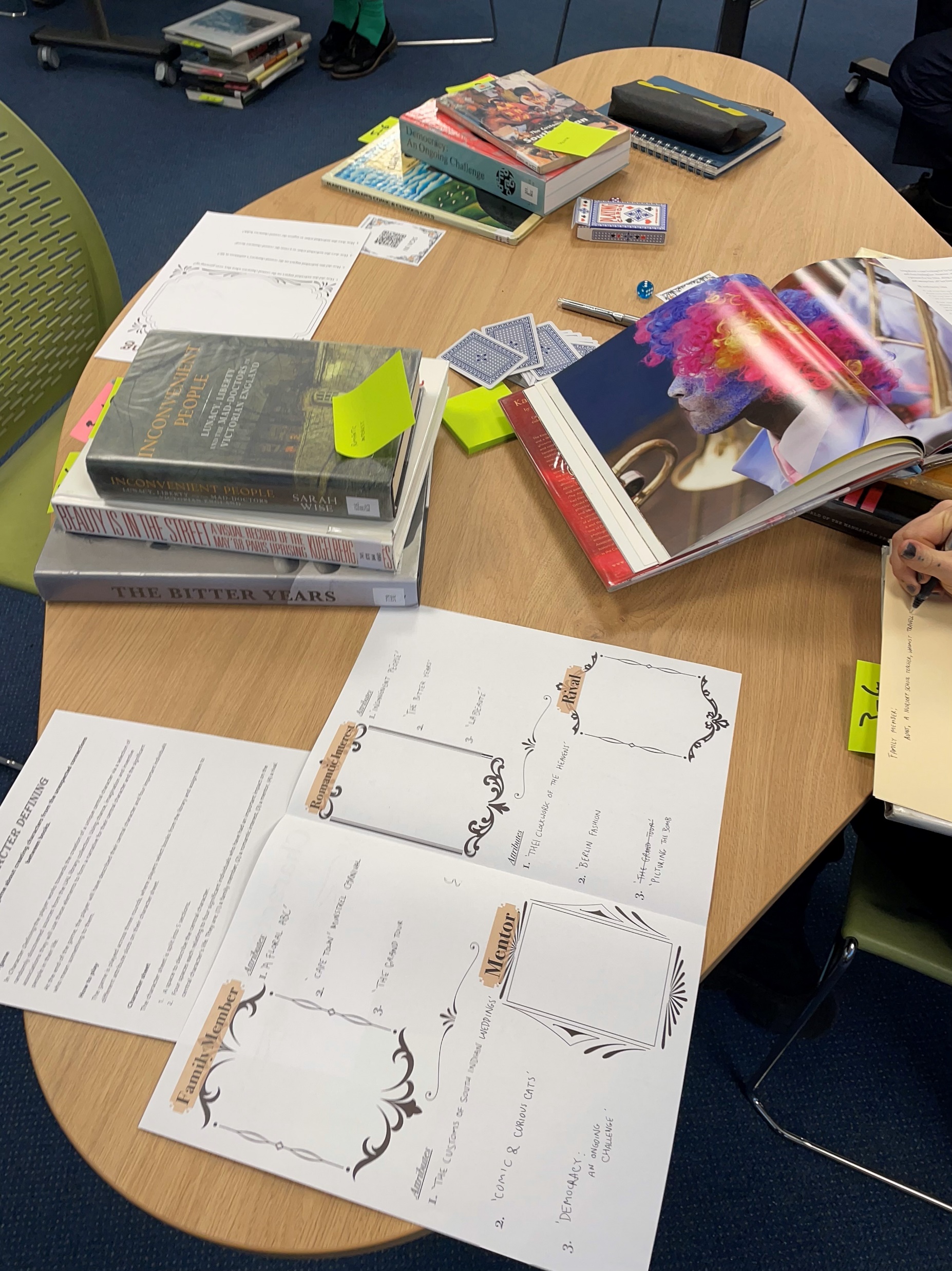 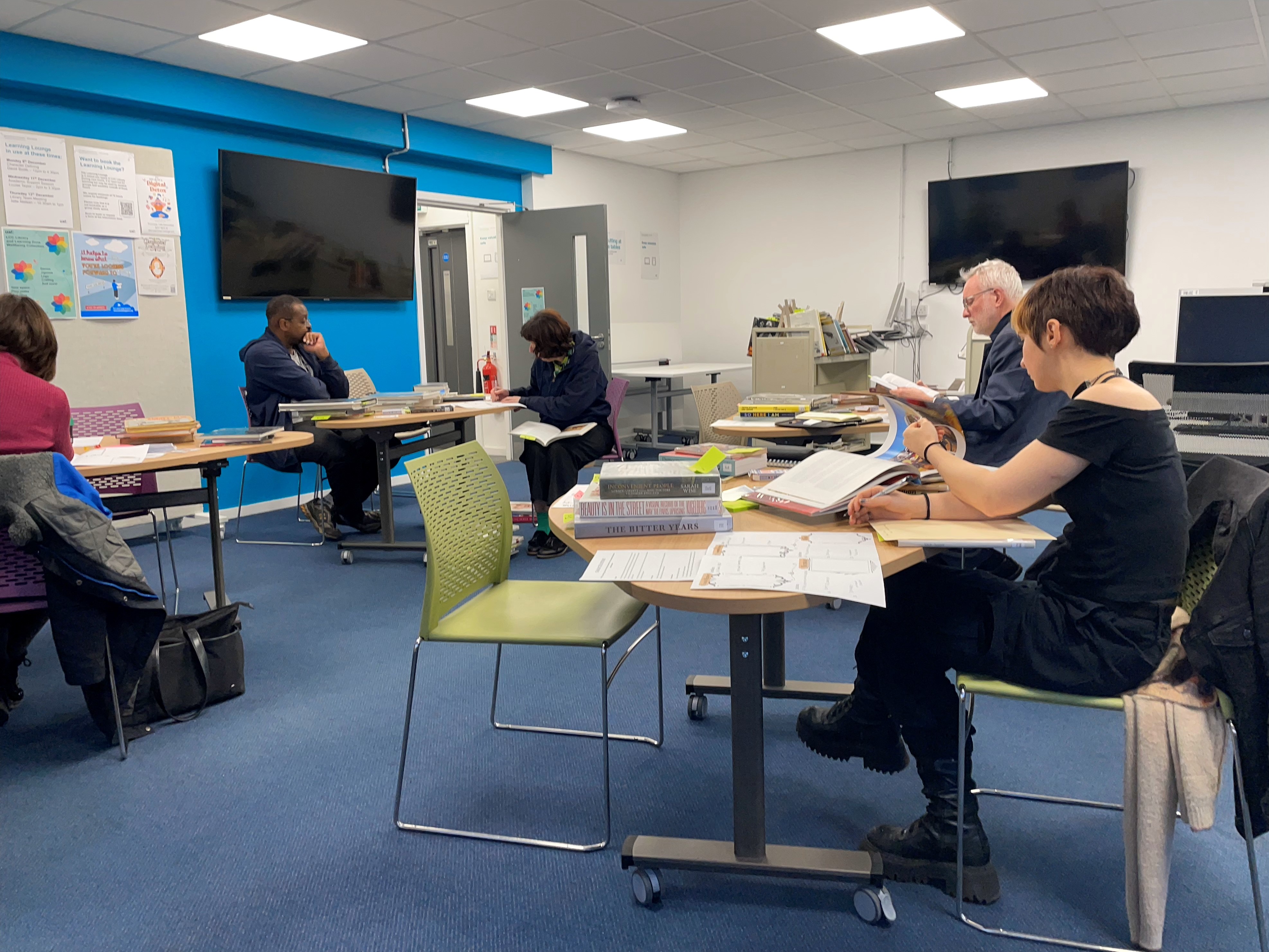 [Speaker Notes: Note mixed player demographic. 

Study supplemented by an ethnographic approach, taking guidance from (Tjora, 2006) specifically its elucidation of Erlandson’s focus on the documentation and analysis of ‘critical events’. (Erlandson, D.A., Harris, E.L., Skipper, B.L. and Allen, S.D, 1993) As such I would keep a note of critical events that occurred during the session whilst also taking note of direct feedback as it was offered.]
A player’s completed character sheet
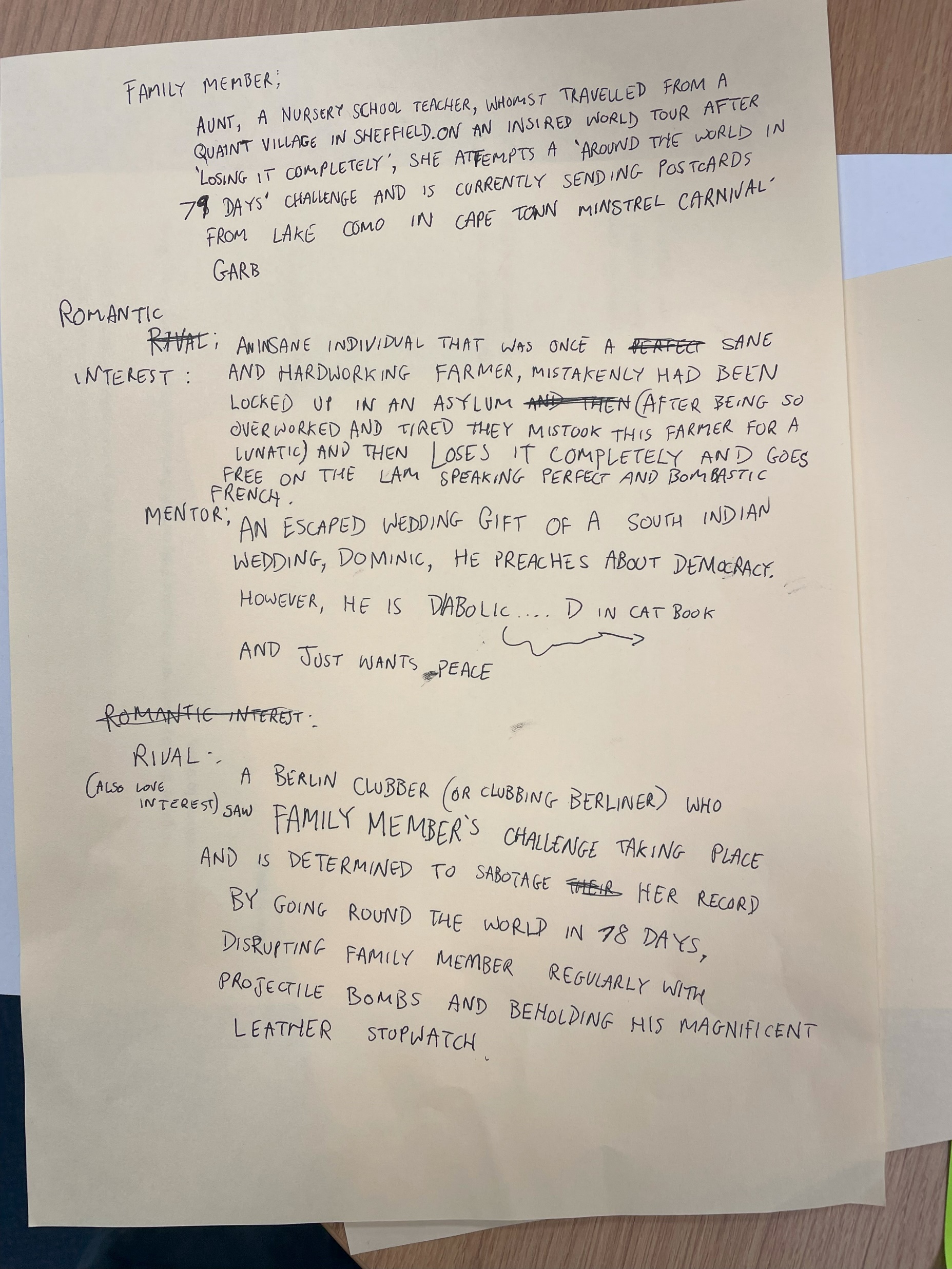 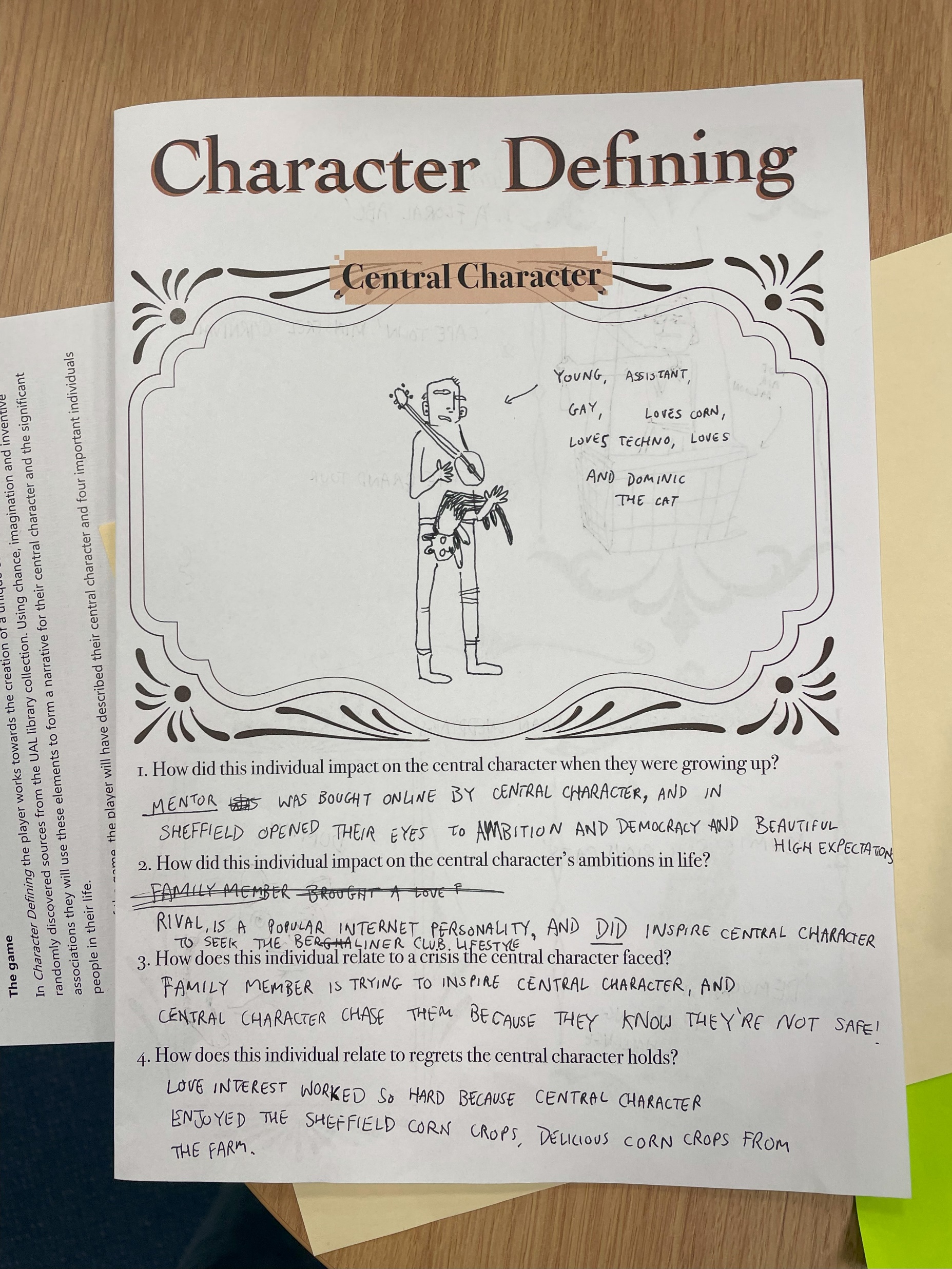 Analysing the character sheets
Question: does the creation of narrative forms from randomly selected library sources produce scenarios with more diverse characters and more inventive and critical stories?
Findings
Wide range of locations, and positive descriptions of travel and interaction with others’ cultures.
Expansive and diverse range of professions and ambitions.
3 of the 5 players explicitly raised issues that looked critically at their topis, raised ideals or described social justice scenarios.
Regular incidents of development through character interaction.
The gaming aspect of the session helped to stretch the imaginations of players.
Coding matrix
Geographic locations and places
Disciplines / practices
Presence of critical perspective or social justice
Links to other characters that expands one of the other codings
Innovative or novel connections
[Speaker Notes: I investigated storytelling approaches as ways of disclosure that “understand the participants” through their ways of recounting and exploring plots and characters. (Savin-Baden and Wimpenny, 2014 60) This was further nuanced using decolonising practices within the participatory art research context, where it was noted that storytelling can act as a way of processing critical and social issues in a way that shares through empathetic narratives. (Seppälä, Sarantou and Miettinen, 2021 166).

I found a short study looking at the coding and analysis of characters in Conan Doyle’s short stories. (Khalifatunnisa and Iftanty, 2023) The researchers had used coding techniques laid out in the Research methods in education; which I followed up and found very helpful, especially the notes on coding storytelling. (Cohen, Morrison and Manion, 2007 394–395).]
Reflections
Was the character sheet the outcome?  Analysing the group sharing.

Time consuming bibliography collation.  Keyword model?

Designing games for other contexts. Solo play, welcome events, specific theme events, in class for suitable disciplines, to support database training.

Practical changes.
References
Borchgrevink, H. (2024) ‘Finding objects, connecting dots: Exploring serendipity as interruptive artistic strategy for audience interaction in public spaces’, Nordic Journal of Art & Research, 13(2).
Cohen, L., Morrison, K. and Manion, L. (2007) Research methods in education. Sixth edition. edn. London: Routledge.
Crilly, J. and Everitt, R. (2022) Narrative expansions: interpreting decolonisation in academic libraries. London: Facet Publishing.
Erlandson, D.A., Harris, E.L., Skipper, B.L. and Allen, S.D (1993) Doing Naturalistic Inquiry. A Guide to Methods. Newbury Park, CA: Sage.
Khalifatunnisa, P.R. and Iftanty, E. (2023) Character Values in Sherlock Holmes Short Stories by Sir Arthur Conan Doyle: A Content Analysis.
Karayigit, C. and Ozier, M. (2023) ‘Using character connection journaling to develop cultural empathy’, British Journal of Guidance & Counselling, 51(5), pp. 727–738. 
Marshall, J. (2016) First person action research: Living life as inquiry. London, England: SAGE Publications Ltd.
Mckinnery, P. (2024) Serendipitous searching: taking art students on a visual research journey. LILAC2024 . 25 March 2024.
Nijhawan, A. (2024) 'Storytelling and Identity' [Lecture]. Learning Lounge Talks, UAL, 29 October 2024.
O’Farrell, S. (2023) ‘Weeding at Westminster -wins, woes, and ways forward’. CPD25 Research Forum . 26 January 2023.
Savin-Baden, M. and Wimpenny, K. (2014) A Practical Guide to Arts-Related Research. Rotterdam: BRILL.
Seppälä, T., Sarantou, M. and Miettinen, S. (2021) Arts-based methods for decolonising participatory research. Milton: Taylor & Francis Group.
Spring Villages (2022) Last Tea Shop Classic. Available at: https://springvillager.itch.io/last-tea-shop
Tjora, A.H. (2006) ‘Writing small discoveries: an exploration of fresh observers’ observations’, Norwegian University of Science and Technology, Vol.(6(4)), pp. 429–451.
Walsh, A. (2018) The librarians’ book on teaching through games and play. Tallinn, Harju Maakond: Innovative Libraries.